ПРОЕКТ  «ПОЛЬЗА и ВРЕДМОБИЛЬНЫХ  ТЕЛЕФОНОВ»
Выполнили учащиеся 5 класса МКОУ Варнавинская С(К)ШИ:
Журкин А., Куканов Д., Мячев А.
Руководитель проекта:
Классный руководитель – Корнева М.В.
2017.
Цель проекта : выявить пользу мобильных телефонов и возможное их отрицательное воздействие на здоровье школьников.
 Задачи:  Изучить различные теоретические источники по теме исследования. Выявить пользу и возможный вред мобильных телефонов. Составить памятку для учащихся начальных классов по безопасному пользованию сотовым телефоном.
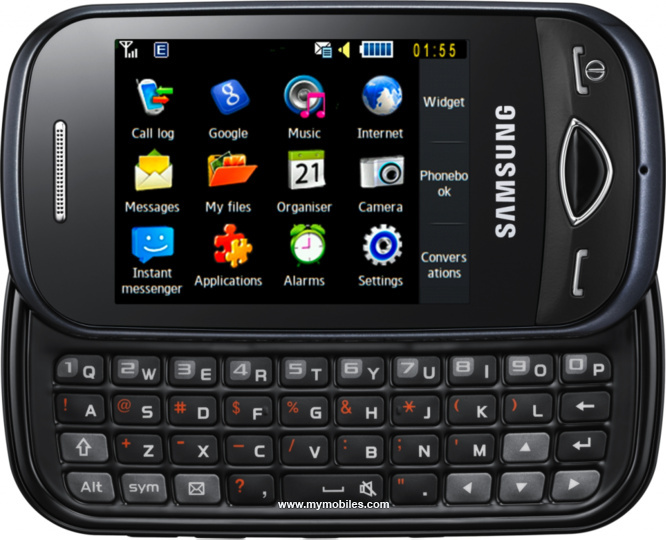 Актуальность темы
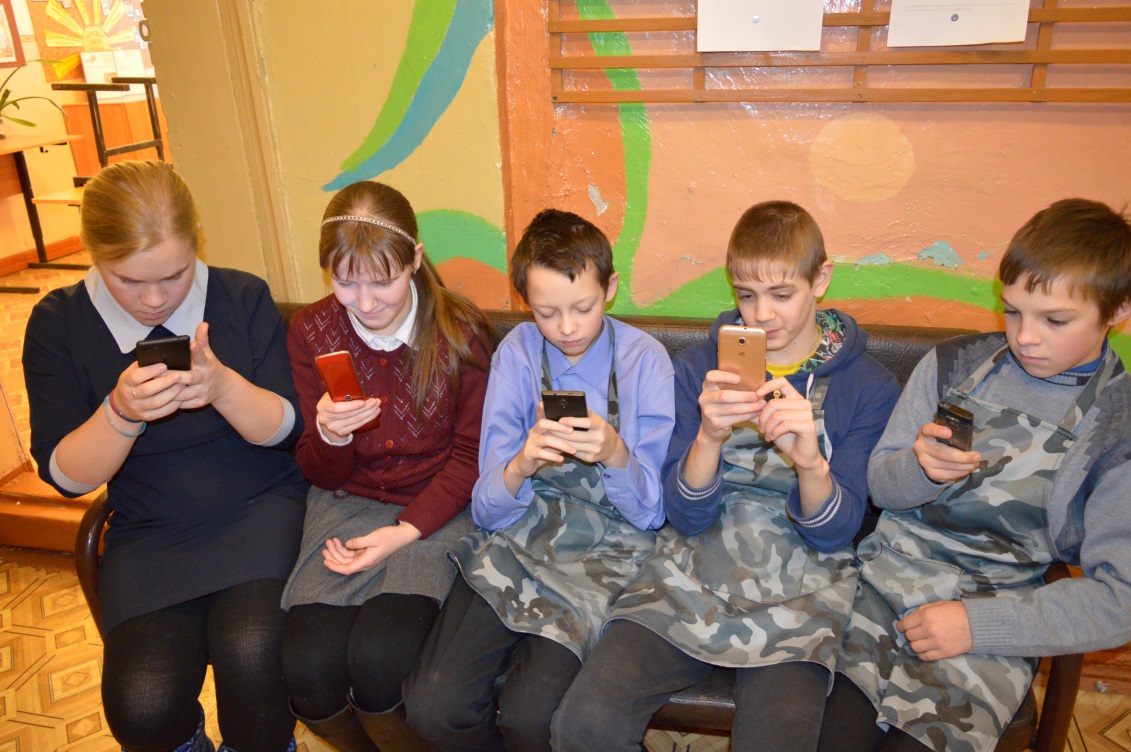 Мобильный телефон –
это доступное средство связи с внешним миром. Мы решили  выяснить  какое положительное и отрицательное воздействие оказывает сотовый телефон на наше здоровье  и как правильно пользоваться телефоном.
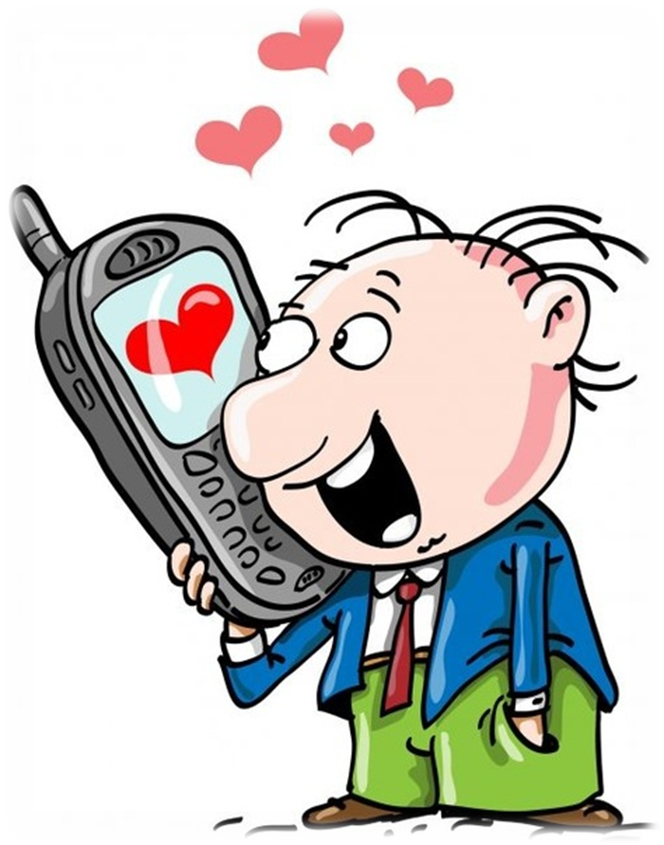 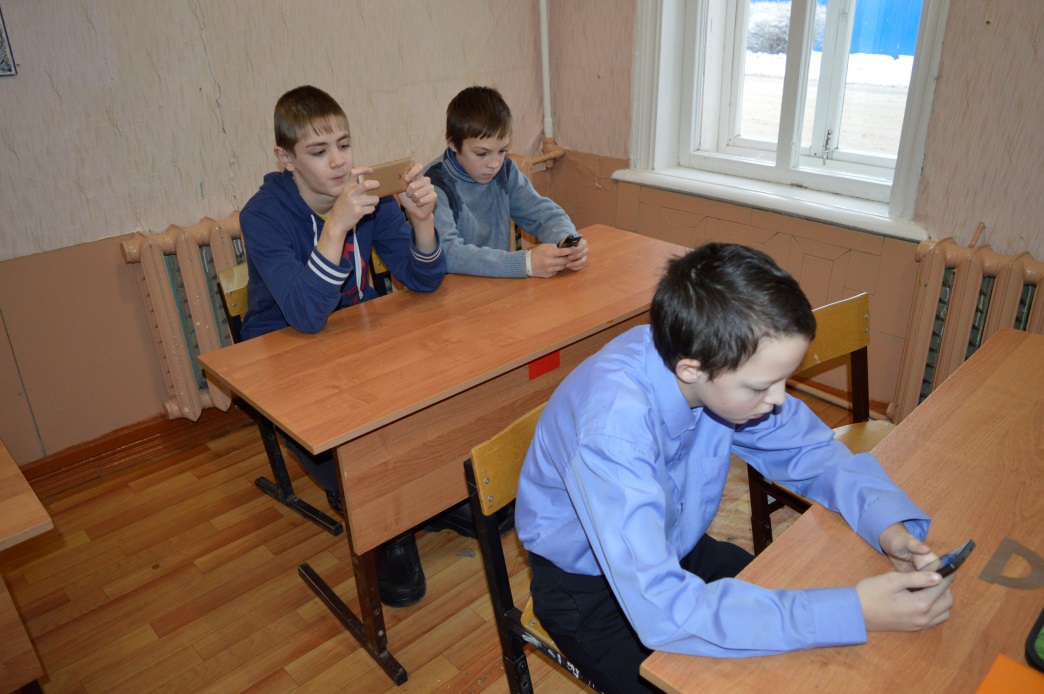 Мы внимательно изучили мнение специалистов, о влиянии сотового телефона на человека
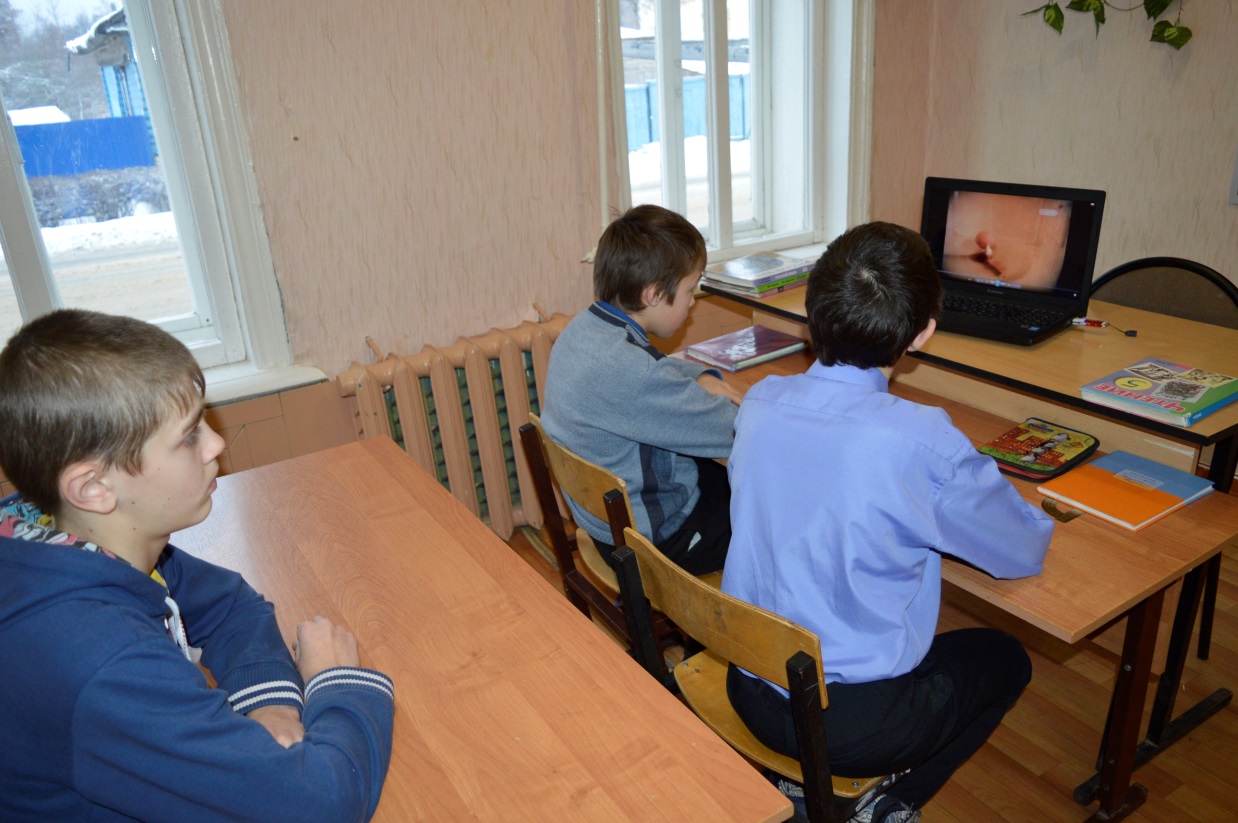 Воздействие облучения мобильных телефонов приводит к радиоволновой болезни.
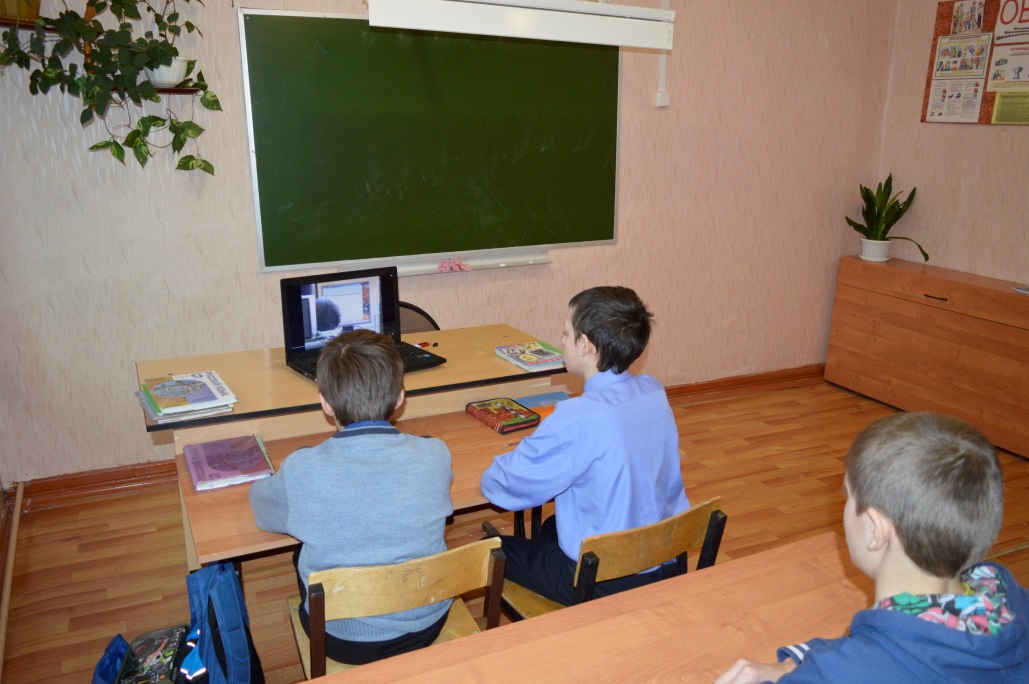 Влияние мобильного телефона на жизнь и здоровье человека
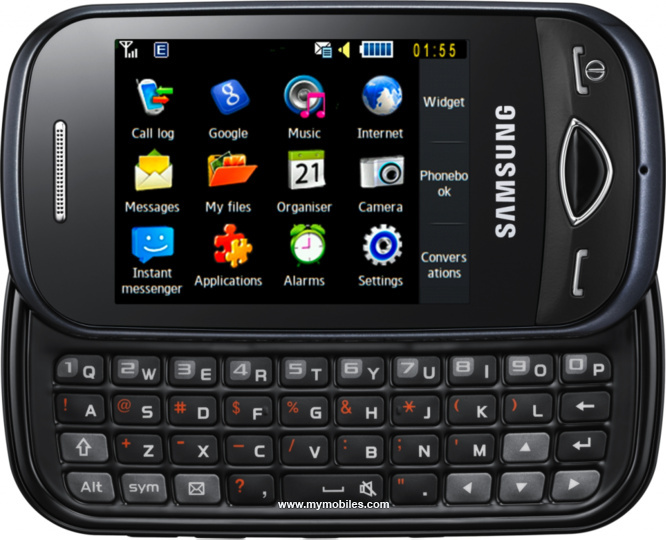 Положительное влияние – это все функции сотового аппарата, которые делают жизнь человека проще.
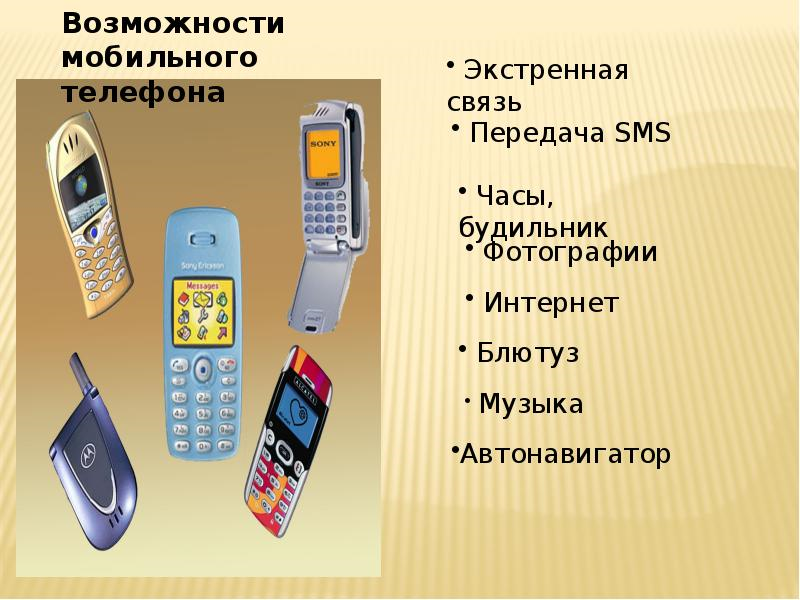 Да – 51 человек 

Нет – 12 человек
Влияние мобильного телефона на жизнь и здоровье человека
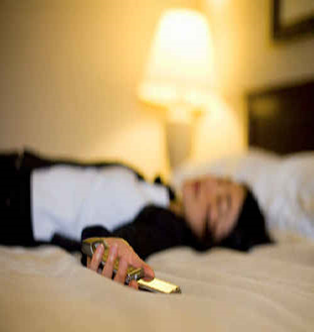 Телефон оказывает воздействие   на человеческий  мозг и вызывает: 
- Нарушение сна и  частые головные боли;
- Расстройство памяти  и невнимательность;
- Ухудшение зрения и слуха человека;
- Перепады давления,  стресс;
- У детей проблемы с успеваемостью в школе.
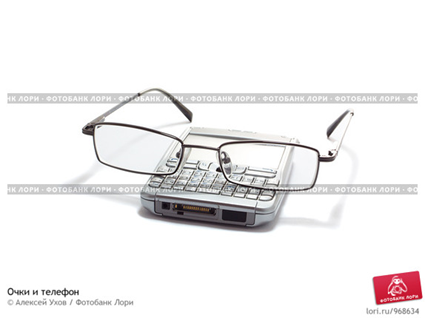 А что  думают  учителя?
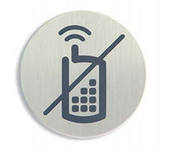 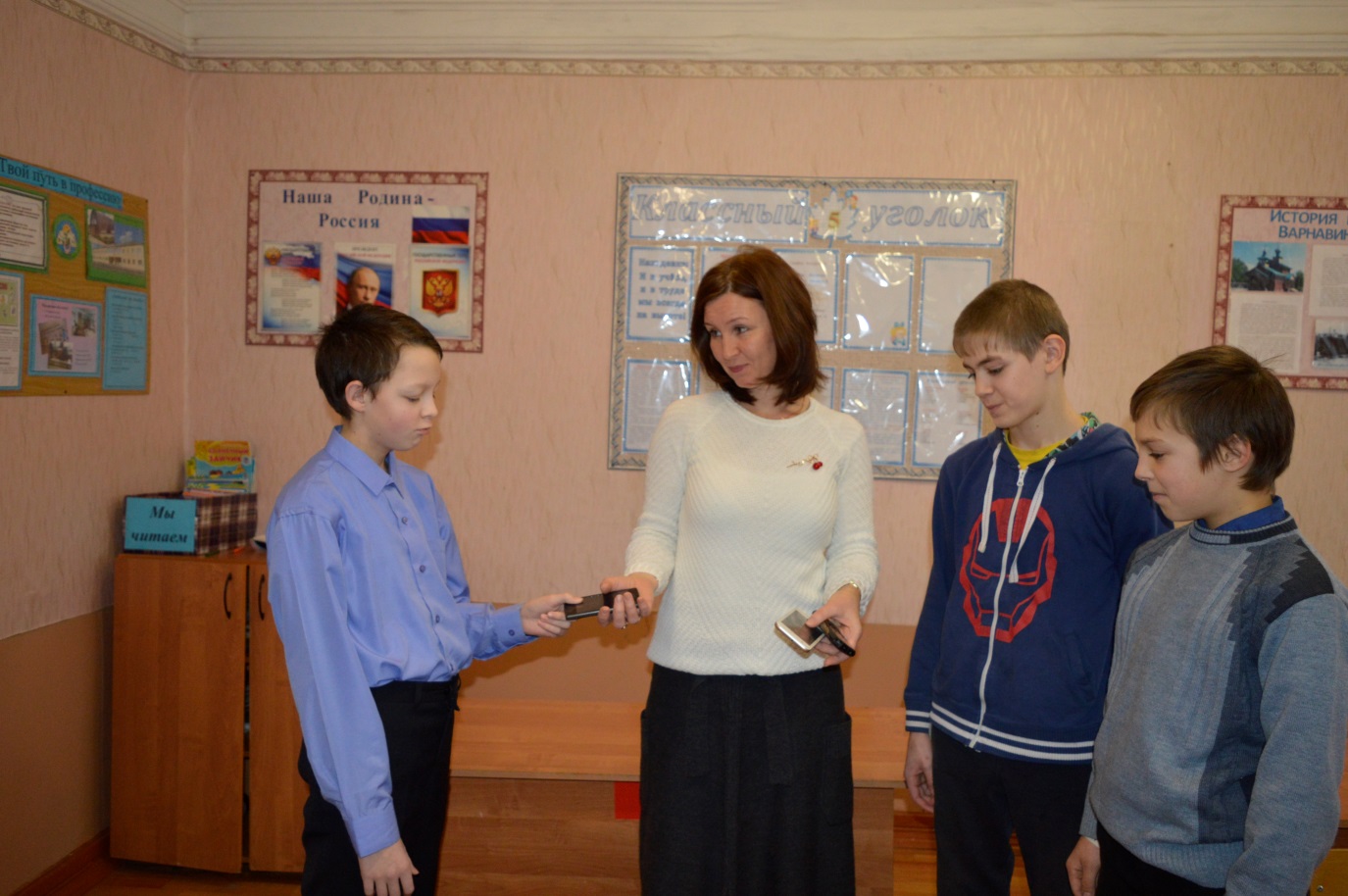 .
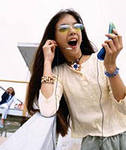 Результаты работы :1. Изучен материал по данной теме.2. Выпущена  стенгазета.3. Создана презентация по проекту.4. Разработаны рекомендации по использованию мобильного телефона.
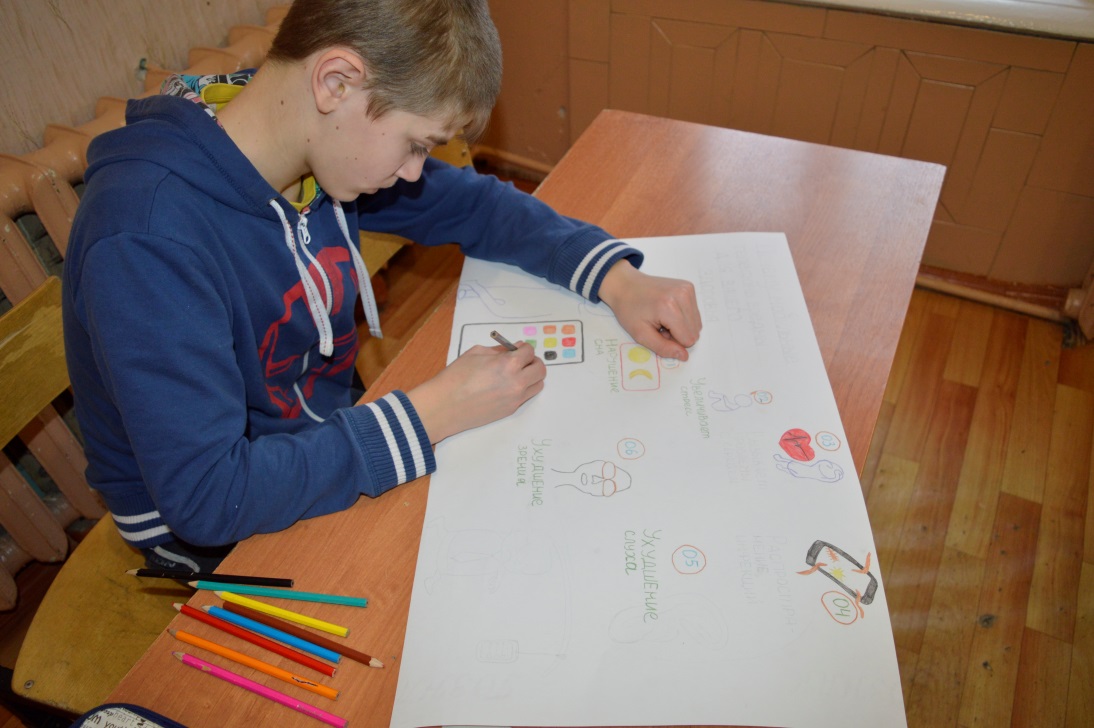 Заключение
Нужно помнить, что телефон таит в себе опасности, которые может избежать и преодолеть  каждый здравомыслящий человек. А самое ценное, что есть у  нас – это
         ЗДОРОВЬЕ !!!
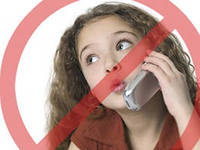